Veiligheid en welbevinden
2 oktober 2017
SKSG
Opdracht inleveren ‘casus’
Werkvorm opdracht
Vandaag
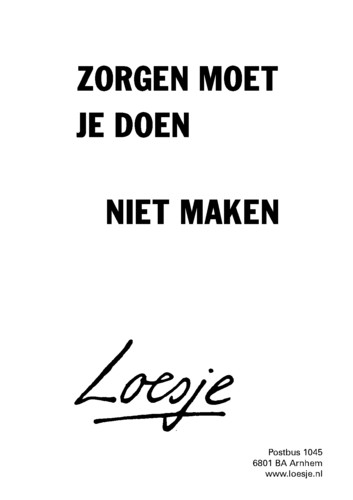 De student kan feedback punten ontvangen
De student kan 2 van zijn/haar feedbackpunten benoemen en punten van 2 kanten bekijken
De student kan min 3 theoriepunten koppelen aan praktijk
Doelen
Beschrijf een casus uit de praktijk over sensitieve responsiviteit  / respect voor de autonomie / structureren en grenzen stellen.
Beschrijf jouw handelen.
Koppel daar theorie aan ( PK 0-4 hfst2 en 4-13 hfst 1).
Bespreek deze met je collega(s)/stagebegeleider en vraag feedback.
Bespreek de opbrengsten plenair( 2 okt).
Groepen van 4 personen
Inleiding: casus inbrengen
Reacties: van je groepsgenoten ( feedback opschrijven)
Reacties: feedback werk
Wat zou je kunnen doen met je feedback?
Beschrijf hoe je jouw situatie op een andere manier kan invullen.
( hoeft niet bij nou te passen)
Opdracht